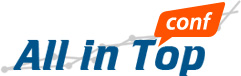 All in Top Conf 2016
16-17 февраля 2016 г.
СТРАСТИ ПО ССЫЛКАМ
Сергей ЛЮДКЕВИЧ,
независимый консультант
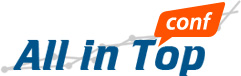 Я ВАС ПОРОДИЛ, Я ВАС И УБЬЮ
2002 год – одна из первых SEO-ссылок с анкором «где купить тележку» была проставлена на украинском портале Бигмир компанией AdLabs, руководителем отдела продвижения которой был Александр Садовский

2015 год – руководитель поисковых сервисов Яндекса Александр Садовский, объявил о полном прекращении учета Яндексом SEO-ссылок
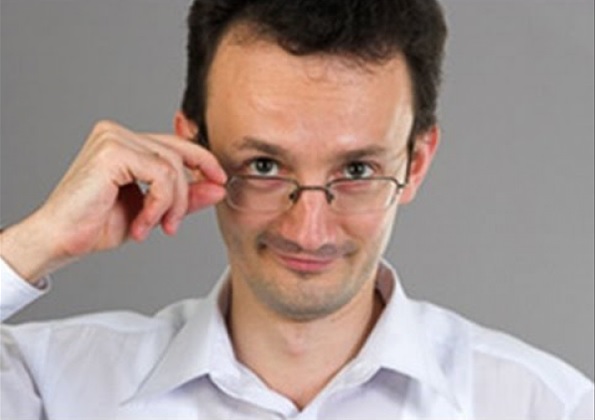 2
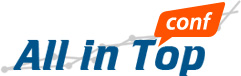 «МИНУСИНСК» – SEO-ССЫЛКИ ВНЕ ИГРЫ
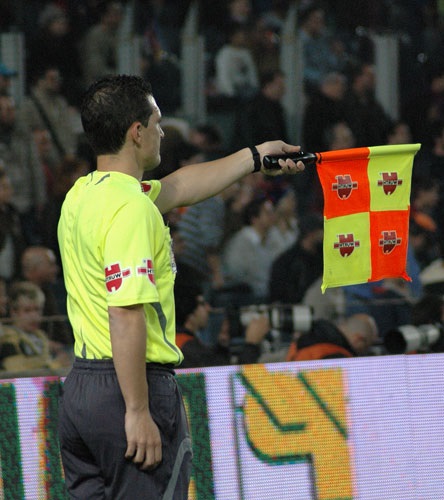 Уход от парадигмы «плохие/хорошие» ссылки к парадигме «SEO/естественные» ссылки
Четкое обозначение SEO-ссылок как поисковый спам
Санкции за использование SEO-ссылок
Неучет SEO-ссылок в ранжировании
3
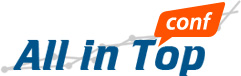 ЧТО ТАКОЕ SEO-ССЫЛКА?
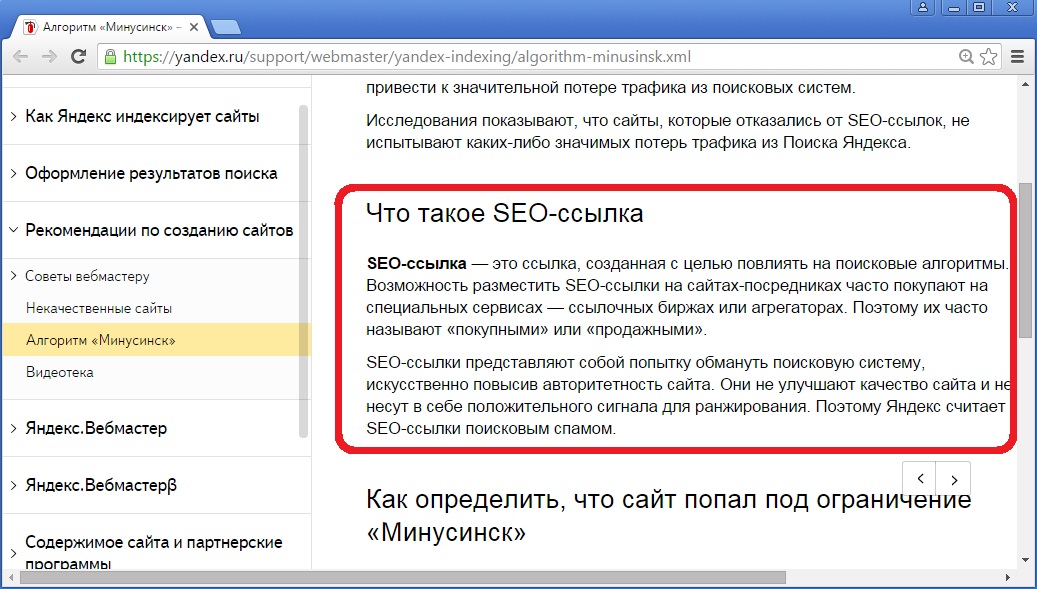 Явный знак равенства между SEO- ссылками и покупными ссылками
4
КАК ДЕТЕКТИРУЮТСЯ SEO-ССЫЛКИ?
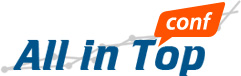 Яндекс не «держит свечку» над «таинством» покупки конкретной ссылки, он оценивает вероятность, что ссылка куплена
«Мадридский доклад» с серьезными усовершенствованиями
Машинное обучение с использованием 100+ факторов
Полнота – 99%
Точность – 96%
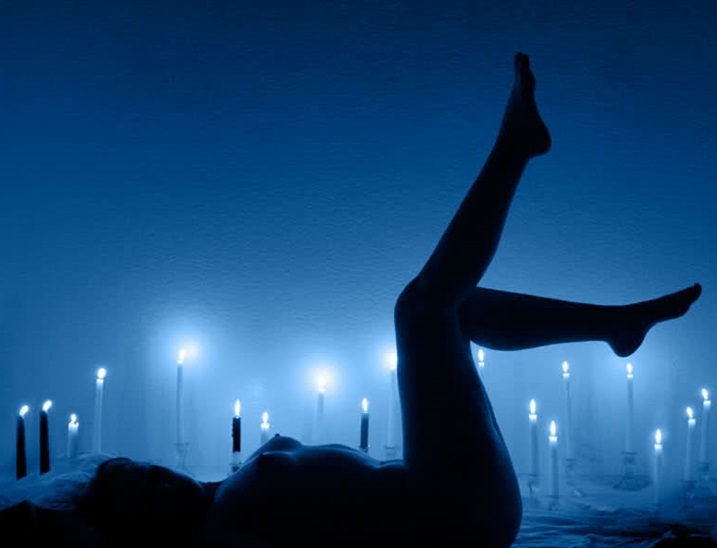 5
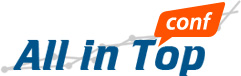 ОФИЦИАЛЬНОЕ ВОЗВРАЩЕНИЕ ССЫЛОЧНЫХ ФАКТОРОВ В КОММЕРЧЕСКОЕ РАНЖИРОВАНИЕ
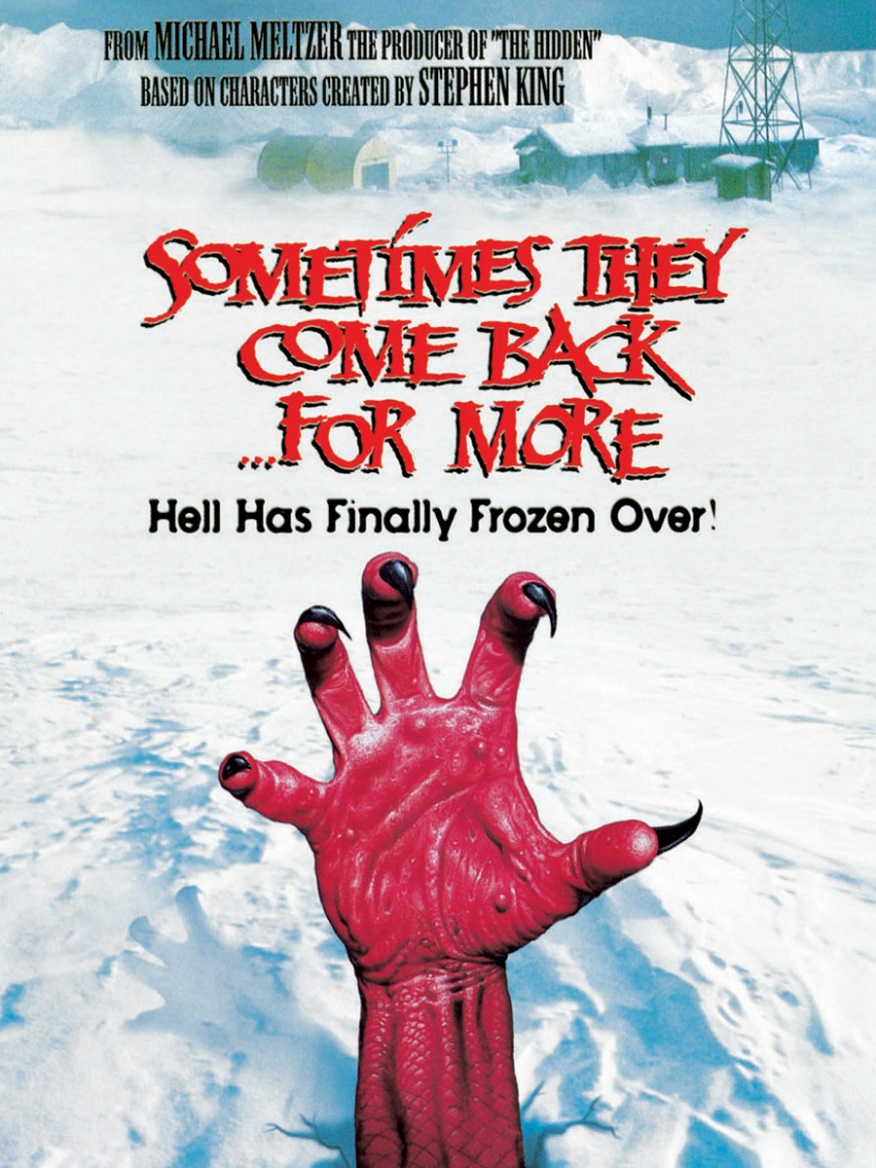 Амнистию получили только естественные ссылки
Заметного влияния возвращенных ссылочных факторов на ранжирование не замечено
«Непот-фильтр»-2015 (осень 2015)
6
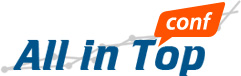 КЛАССИЧЕСКИЙ НЕПОТ-ФИЛЬТР
Название «непот-фильтр» получило в 2000-х годах следующее явление (наблюдалось до февраля 2008 года):
Ссылка на доноре проиндексирована
Акцептор по тексту ссылки не находится
Фильтр накладывался на кластер сайта-донора
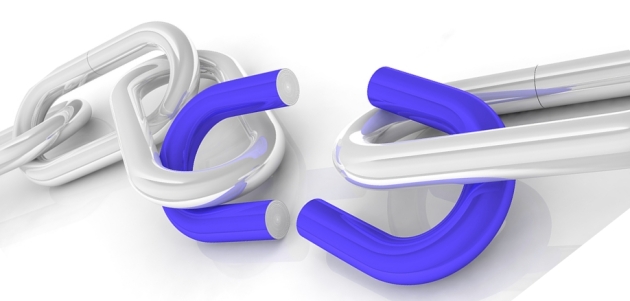 7
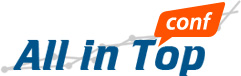 НЕПОТ-ФИЛЬТР 2014
Появился в мае 2014 г. после объявления о полном неучете ссылочного в некоторых коммерческих тематиках выдачи для Москвы
Зависимость от запроса
Зависимость от региона  (наблюдался только в выдаче для Москвы)
Зависимость от наличия сохраненной копии (не наблюдался для документов без сохраненной копии)
Перестал наблюдаться осенью 2015 г.
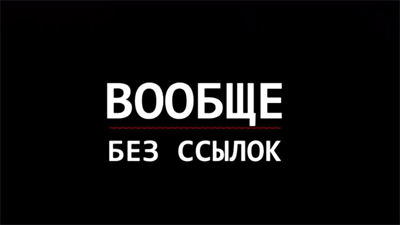 8
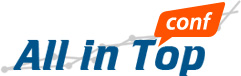 МЕТОДИКА ОПРЕДЕЛЕНИЯ НЕПОТ-ФИЛЬТРА 2015
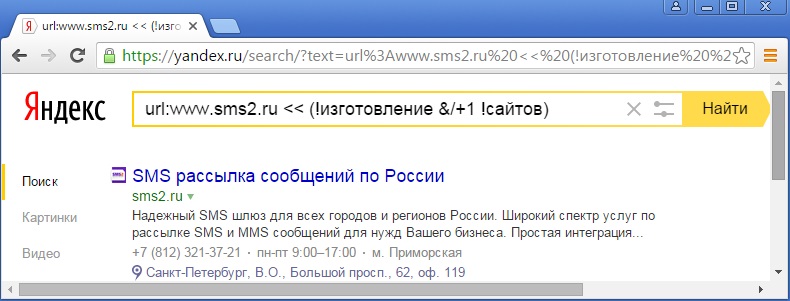 Простой вариант 
(работает только для страниц, не содержащих точную фразу в тексте)
Поиск по точной фразе из уникального в рамках акцептора анкора:
разные результаты при разном построении запроса с использованием оператора << («неранжирующее ИЛИ»)
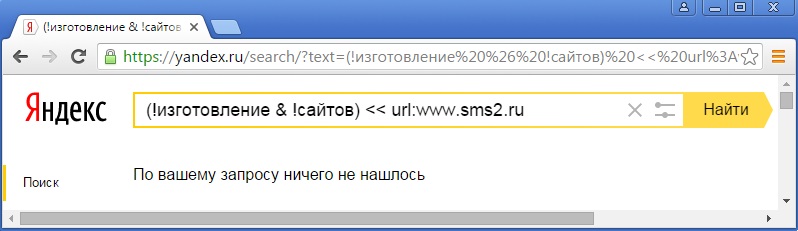 9
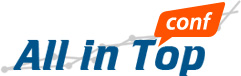 МЕТОДИКА ОПРЕДЕЛЕНИЯ НЕПОТ-ФИЛЬТРА 2015
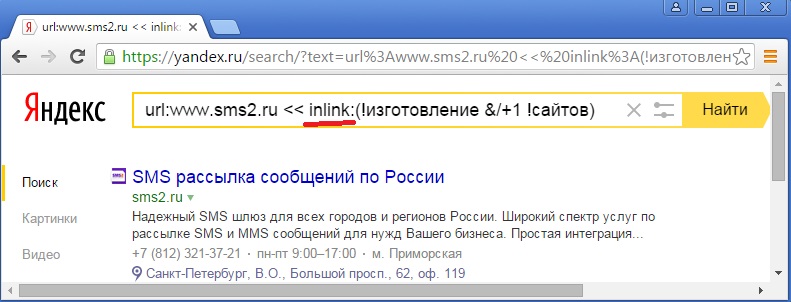 Контрольный замер 
С помощью недокументированных операторов inlink: и intext: убеждаемся, что точная фраза находится именно в анкор-файле
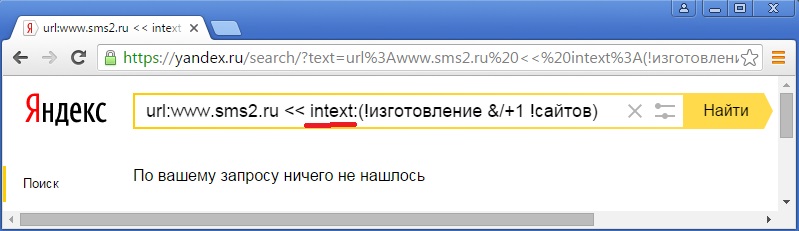 10
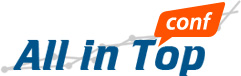 НЕДОКУМЕНТИРОВАННЫЕ ОПЕРАТОРЫ INLINK: И INTEXT:
inlink: 
Поиск только по анкор-файлу. Обнуляет значения текстовых динамических (зависящих от запроса) факторов. Работает только справа от оператора << («неранжирующее ИЛИ»).
intext: 
Поиск только по тексту. Обнуляет значения ссылочных динамических факторов.
11
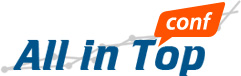 СВОЙСТВА НЕПОТ-ФИЛЬТРА 2015
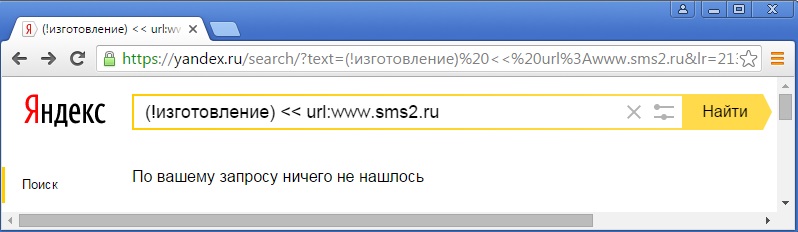 Не зависит от запроса
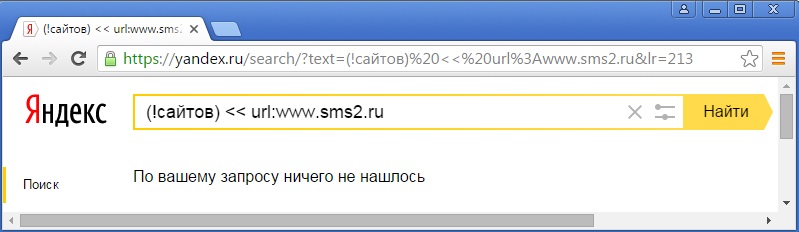 12
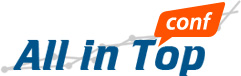 СВОЙСТВА НЕПОТ-ФИЛЬТРА 2015
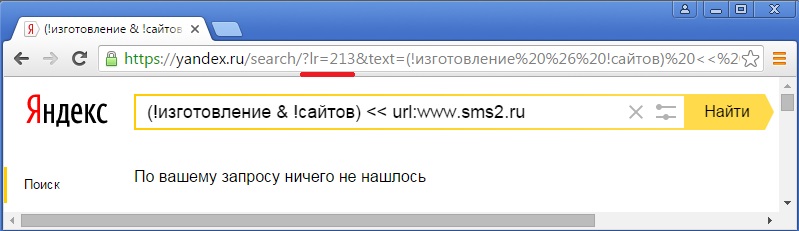 Не зависит от региона
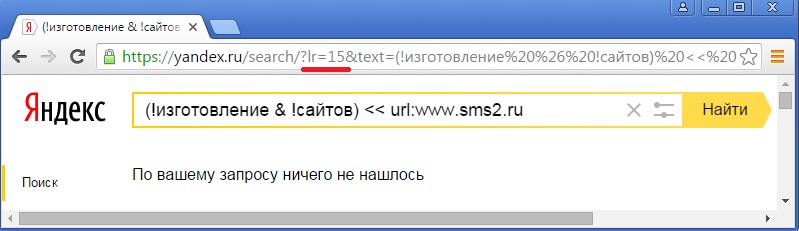 13
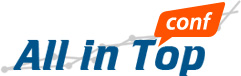 СВОЙСТВА НЕПОТ-ФИЛЬТРА 2015
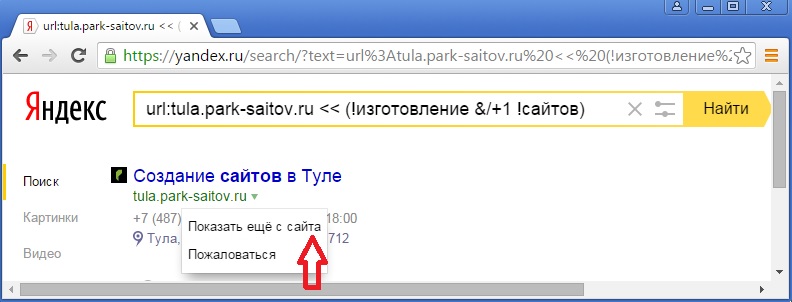 Не зависит от наличия сохраненной копии
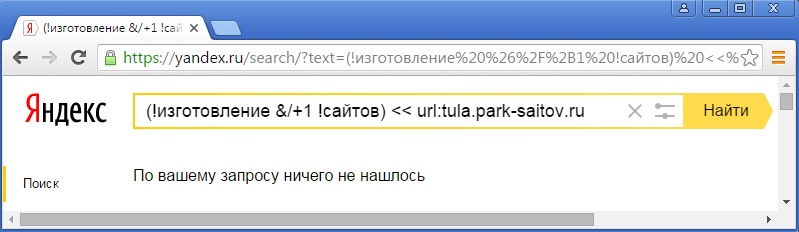 14
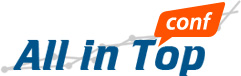 СВОЙСТВА НЕПОТ-ФИЛЬТРА 2015
Интересные особенности:
Накладывается на конкретную ссылку, а не на донора (документ, кластер сайта или сайт). Из разных ссылок с одной страницы-донора одни могут быть под непот-фильтром, другие – нет. 

Не найдено случаев попадания под фильтр внутренних ссылок
15
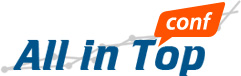 МЕТОДИКА ОПРЕДЕЛЕНИЯ НЕПОТ-ФИЛЬТРА
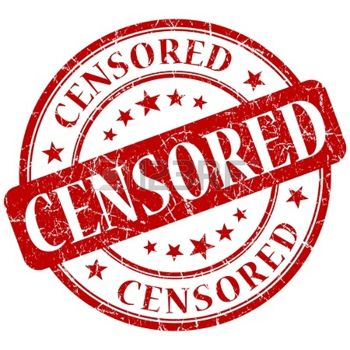 Продвинутый вариант 
(работает и для страниц, содержащих точную фразу в тексте)
Альтернативное оператору inlink: решение («секретный запрос»): 
специальным образом сконструированный с помощью документированных операторов запрос для поиска по анкор-файлу
Позволяет примерно оценить долю «занепоченных» документов по запросу
16
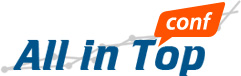 МЕТОДИКА ОПРЕДЕЛЕНИЯ НЕПОТ-ФИЛЬТРА
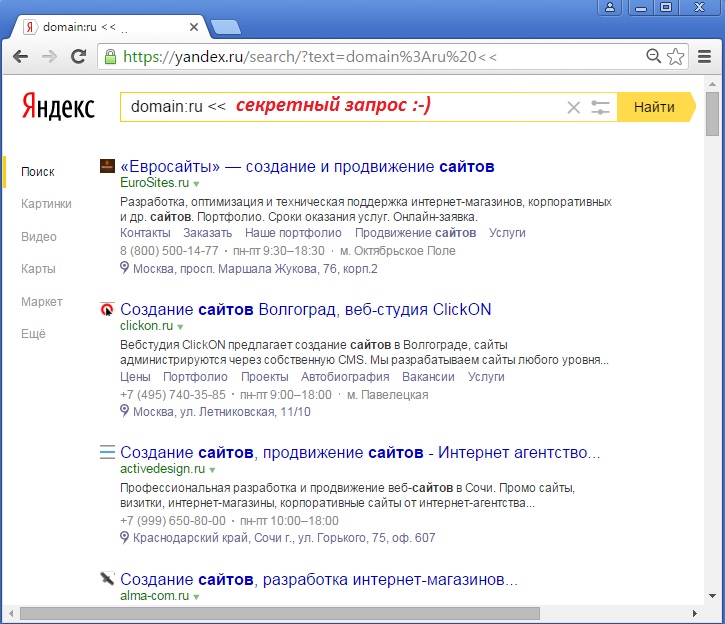 Формирует выдачу, аналогичную оператору inlink: при использовании справа от оператора << («неранжирующее ИЛИ»)
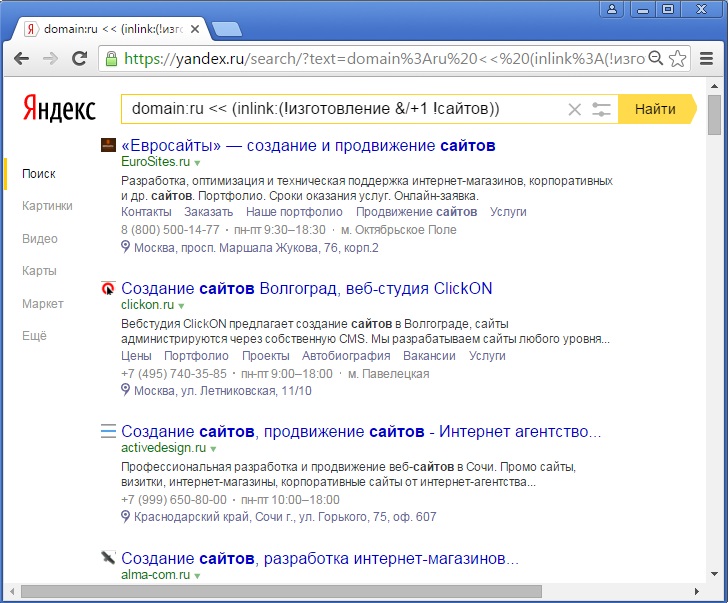 17
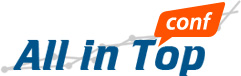 МЕТОДИКА ОПРЕДЕЛЕНИЯ НЕПОТ-ФИЛЬТРА
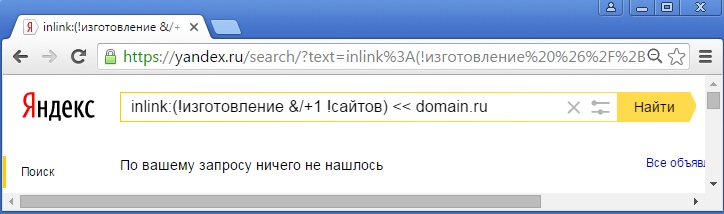 Работает при использовании слева от оператора << («неранжирующее ИЛИ»)
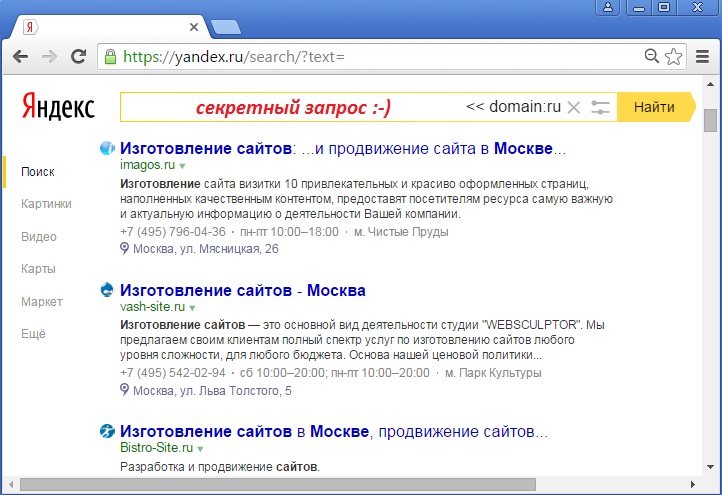 18
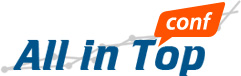 СВОЙСТВА НЕПОТ-ФИЛЬТРА-2015
Проверка гипотезы о полном обнулении динамических ссылочных факторов для документов под непот-фильтром-2015, имеющих ненулевую текстовую релевантность
С помощью взвешивания с использованием оператора | («ИЛИ») по специально построенной «сетке» (метод ортогональных запросов) сравним позиции контрольного документа по базовому запросу и запросу с использованием оператора intext:
19
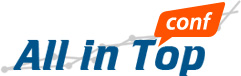 СВОЙСТВА НЕПОТ-ФИЛЬТРА-2015
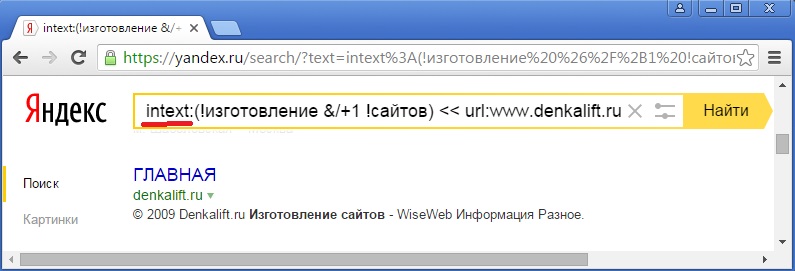 1-й этап
Сначала проверим, как оператор intext: ведет себя на документах с ненулевой текстовой релевантностью, не имеющих вхождения запроса в анкор-лист.
Найдем такой документ – контрольный документ #1.
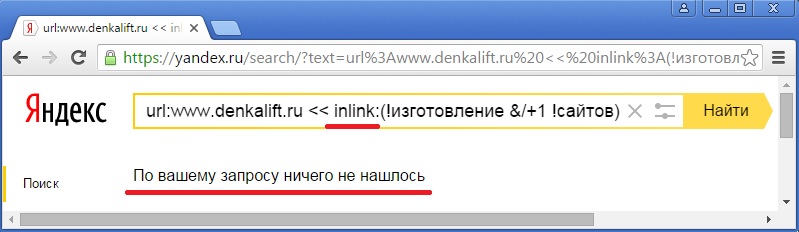 20
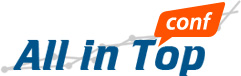 СВОЙСТВА НЕПОТ-ФИЛЬТРА-2015
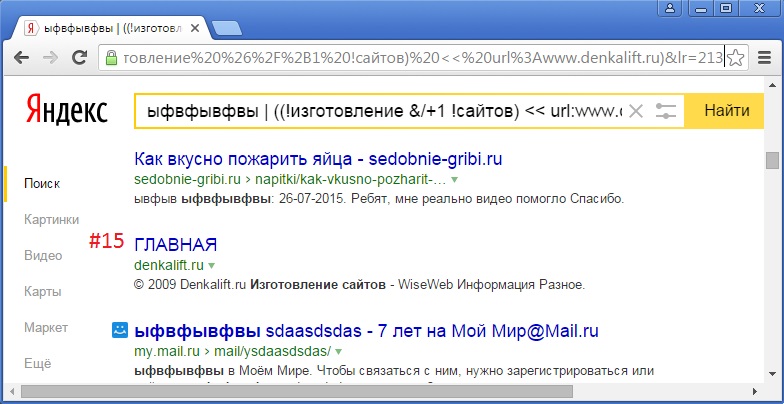 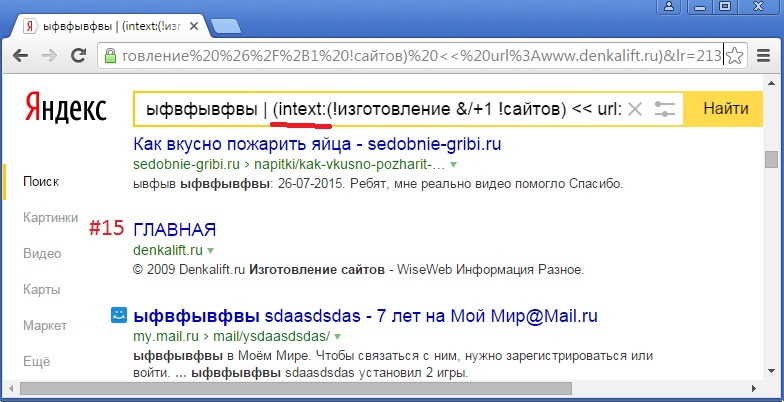 Контрольный документ #1 по обоим запросам занимает одинаковые места в ортогональной сетке
21
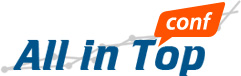 СВОЙСТВА НЕПОТ-ФИЛЬТРА-2015
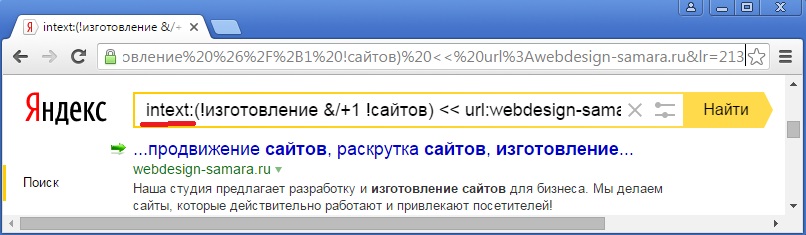 2-й этап
Теперь проверим поведение оператора intext: на документах с ненулевой текстовой релевантностью, имеющих вхождения запроса в анкор-лист, но попадающий под непот-фильтр при поиске по анкор-листу.
Найдем такой документ – контрольный документ #2.
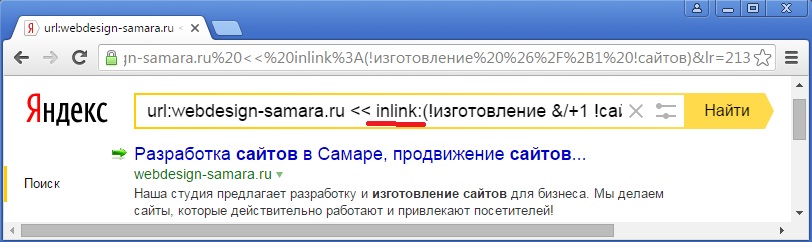 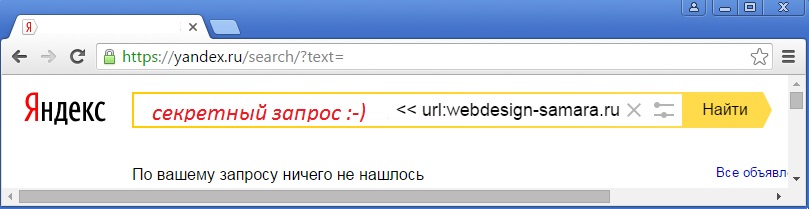 22
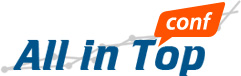 СВОЙСТВА НЕПОТ-ФИЛЬТРА-2015
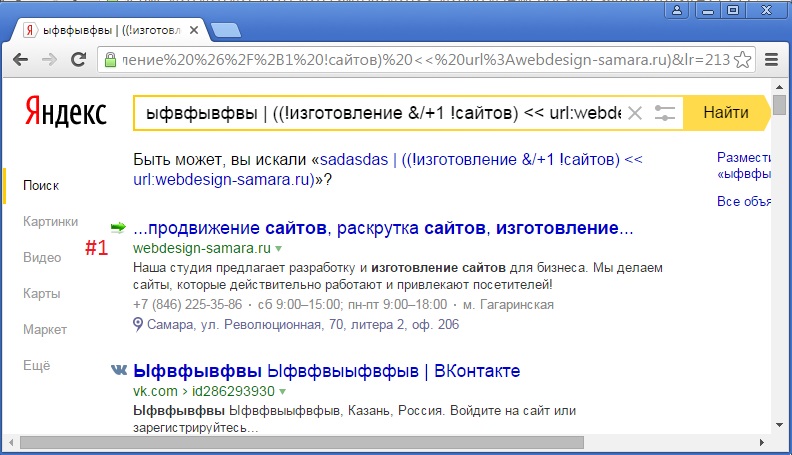 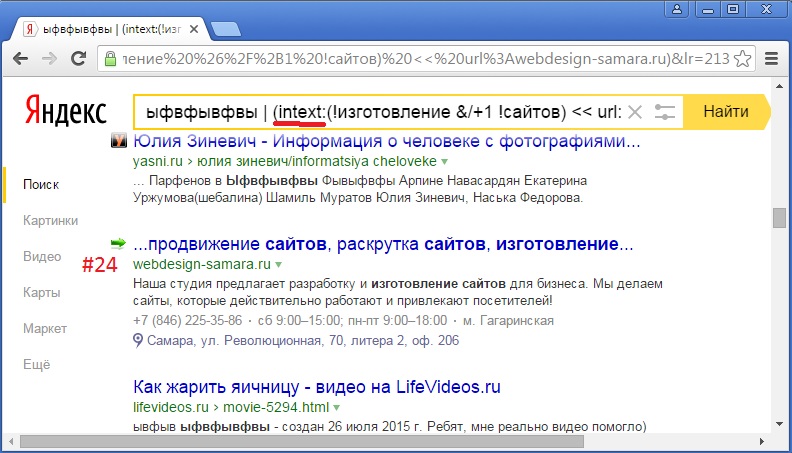 Контрольный документ #2 по запросу с оператором intext: находится ниже, чем по базовому. Гипотеза о полном обнулении ссылочных динамических факторов не подтверждается.
23
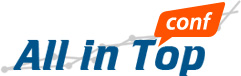 ГДЕ БРАТЬ НЕ SEO-ССЫЛКИ?
Оцениваем риски. Где больше вероятность подцепить «нехорошую болезнь» SEO-ссылочности?
Минимизируем риски – находим постоянных «стабильных» партнеров, верных только вам, или выращиваем собственные ресурсы, не «ходящие на сторону»
Активно используем внутренние ссылки
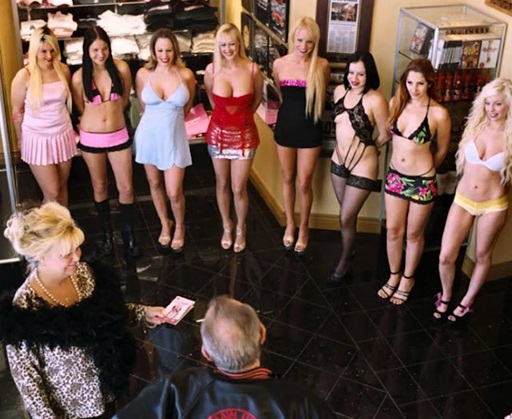 24
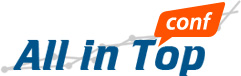 ЧТО, ЕСЛИ НЕ ССЫЛКИ?
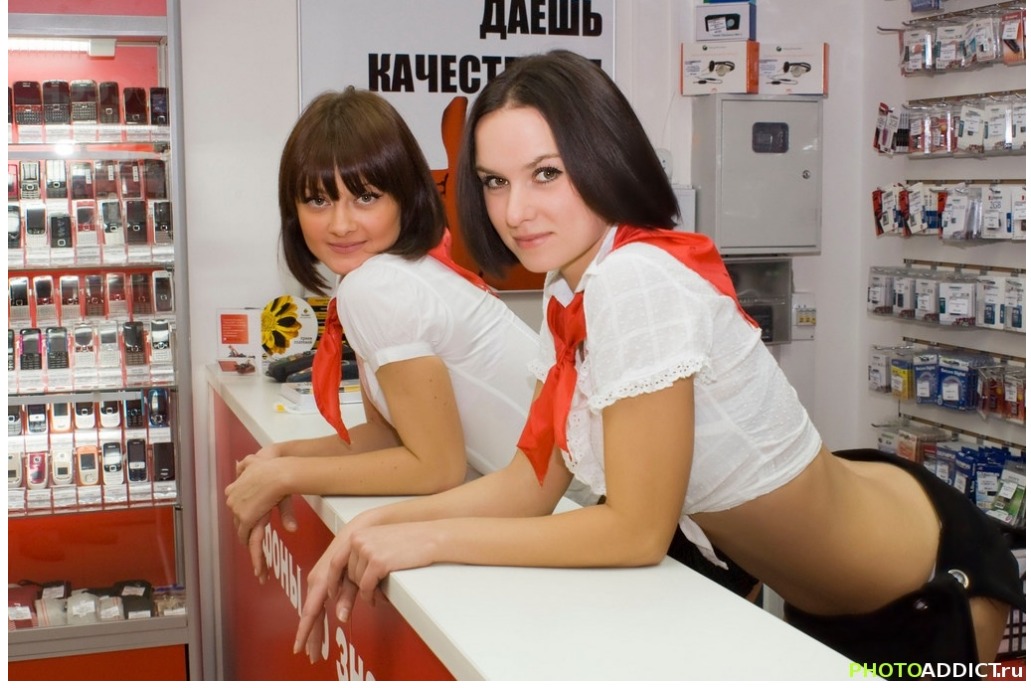 Успех находится на стыке коммерческих и поведенческих факторов
Грамотное представление продукции и услуг
Стимуляция активности пользователей на сайте, вовлечение их в интерактивный диалог
25
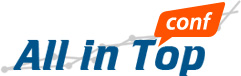 ВЫ ЕЩЕ ПОКУПАЕТЕ SEO-ССЫЛКИ?
26
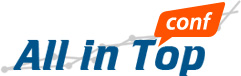 СПАСИБО ЗА ВНИМАНИЕ!
ВОПРОСЫ?

Сергей ЛЮДКЕВИЧ

LUDKIEWICZ@YA.RU
MOIKRUG.RU/LUDKIEWICZ
FACEBOOK.COM/SERGE.LUDKIEWICZ
27